Short Descriptive Title of Your Research (Font size 90 pt)
Author and Affiliations (Font size 50 pt)
Introduction
Results
Results
Discussion
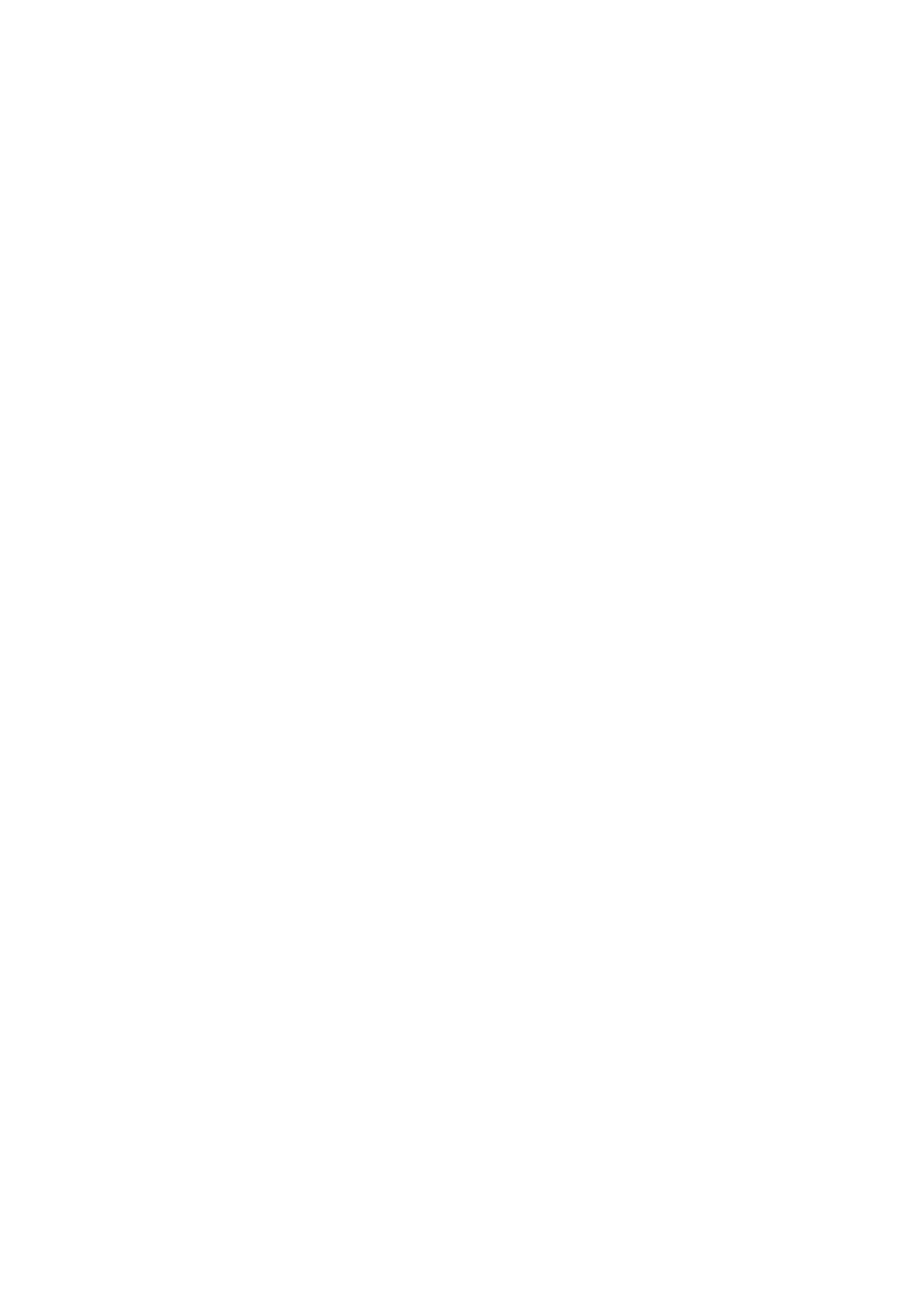 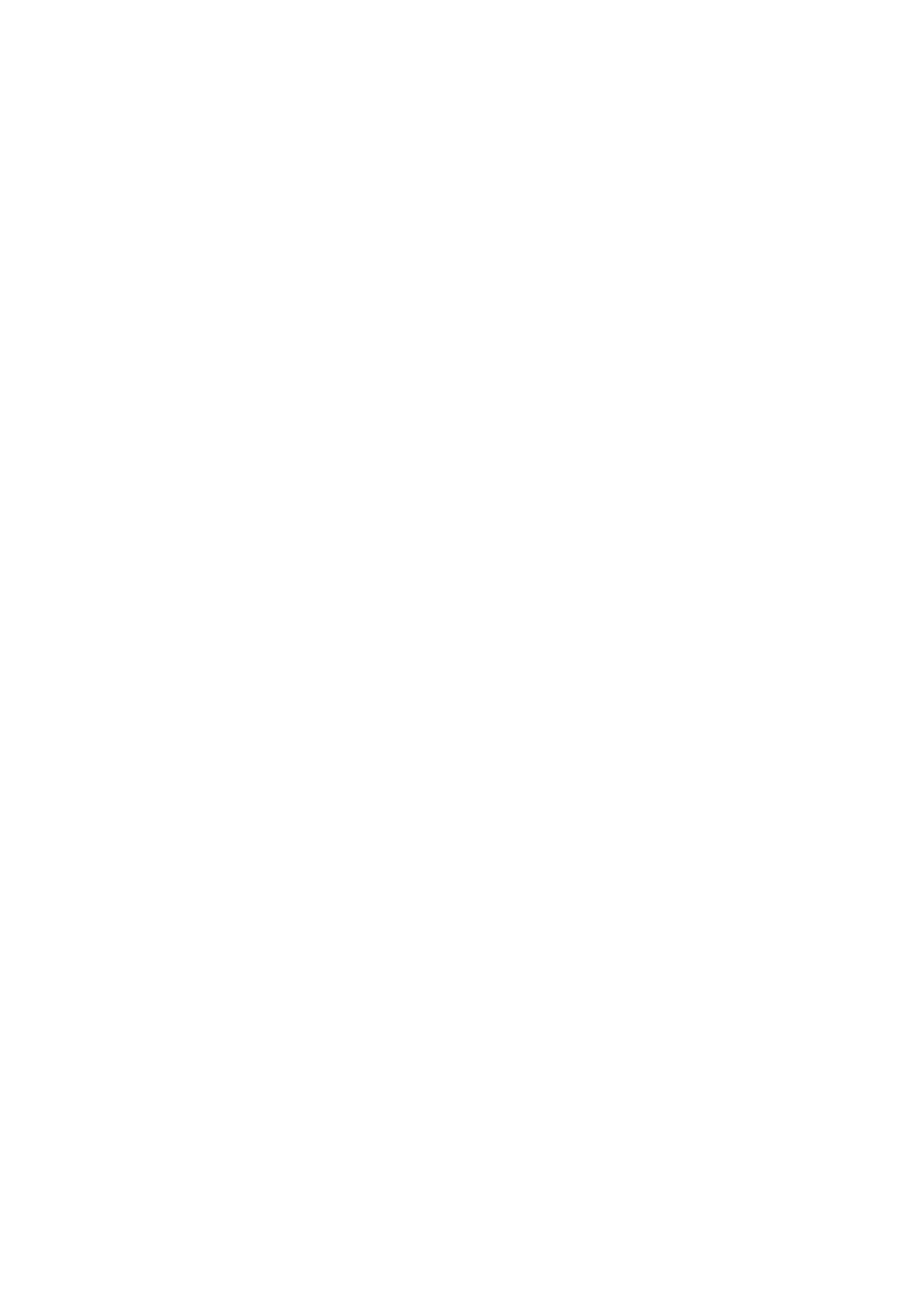 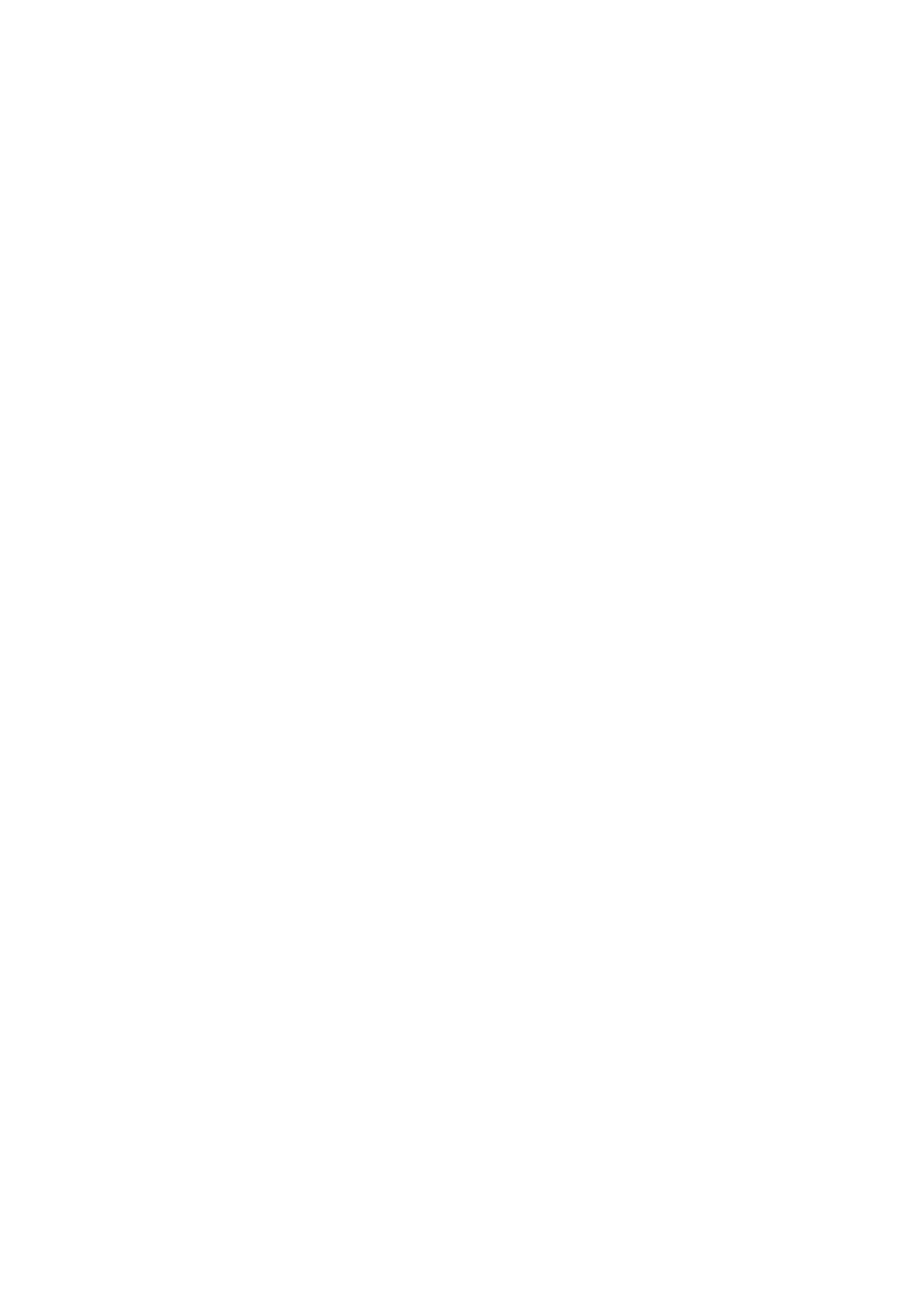 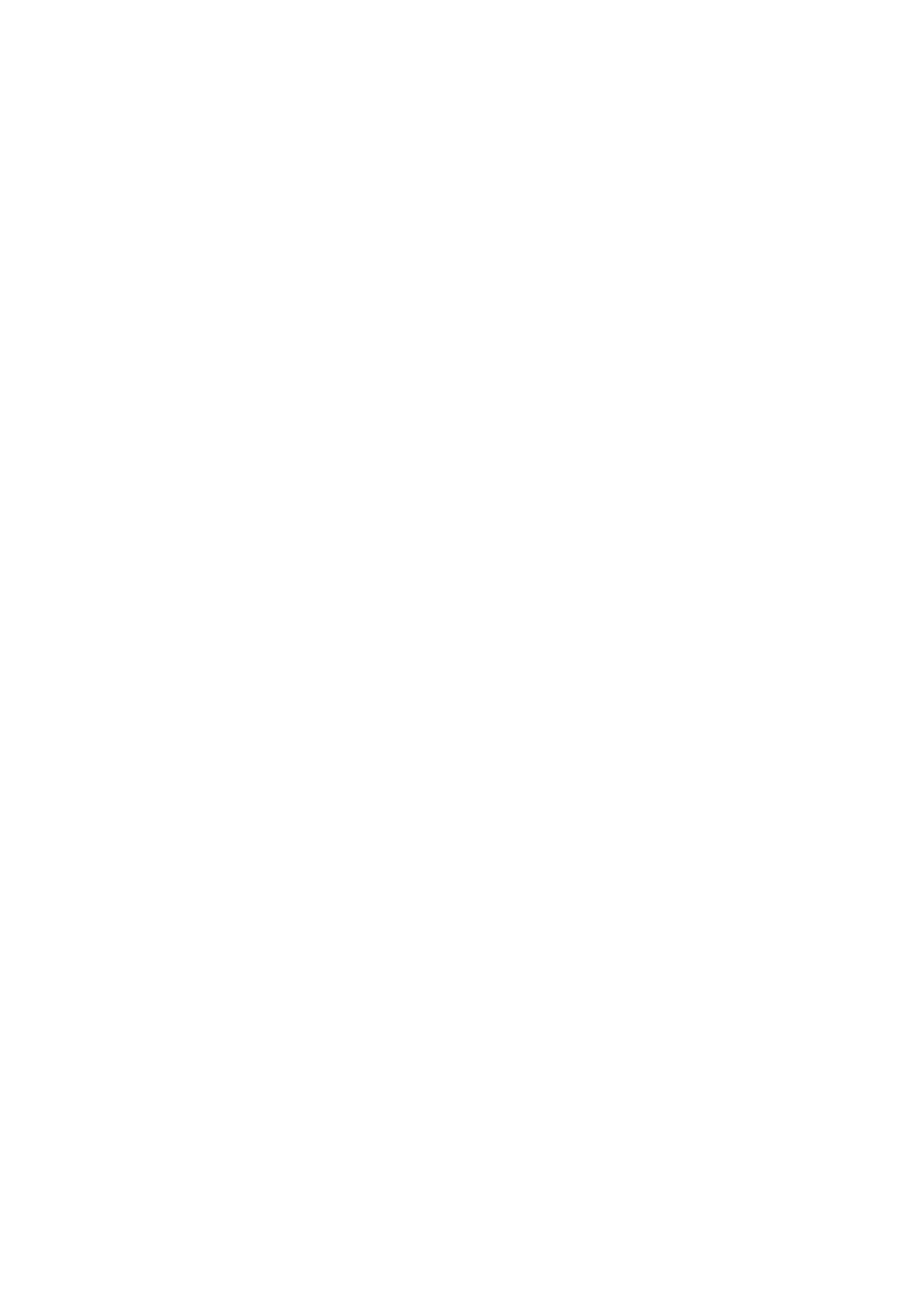 Fig. 4
Fig. 1
Model
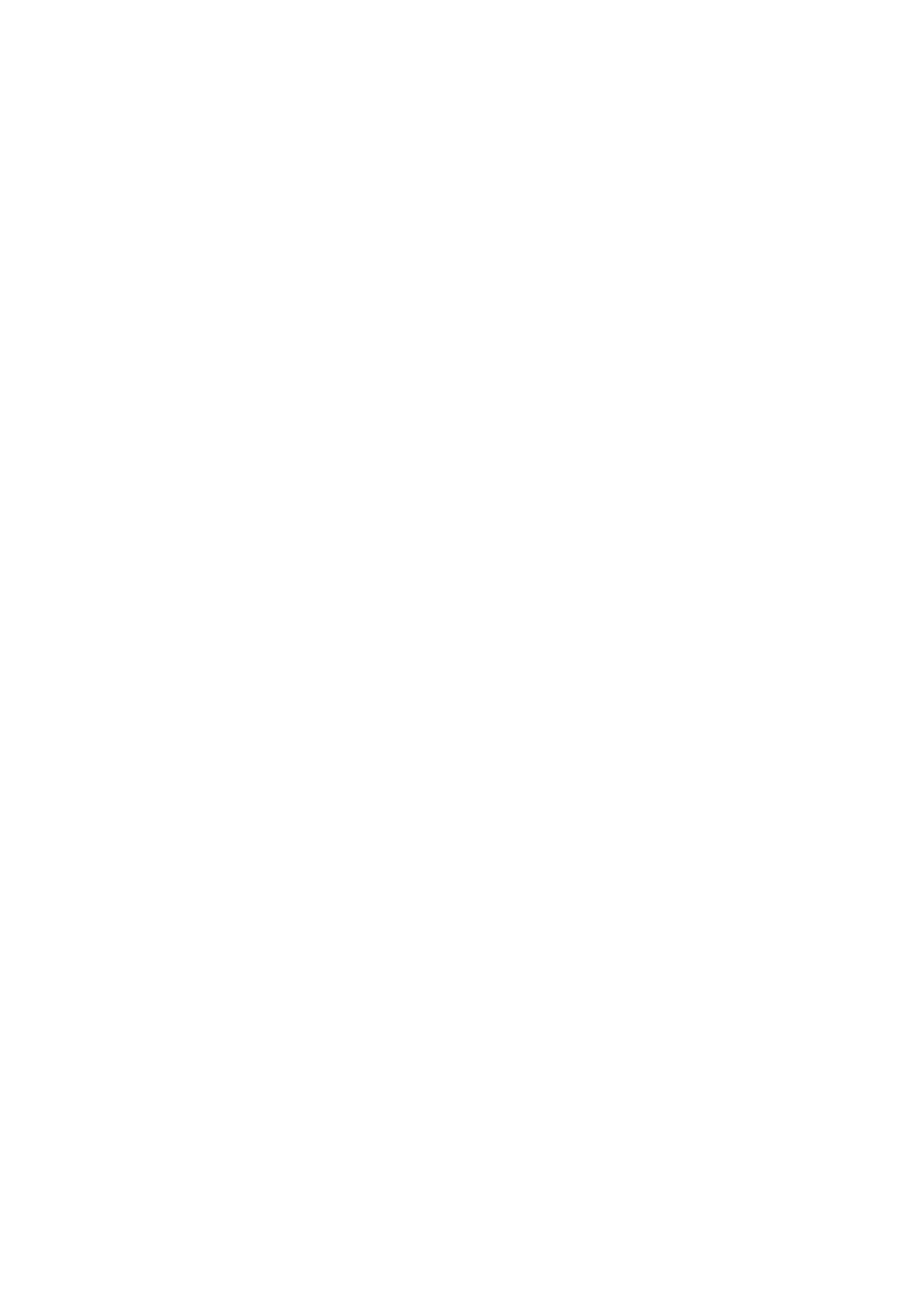 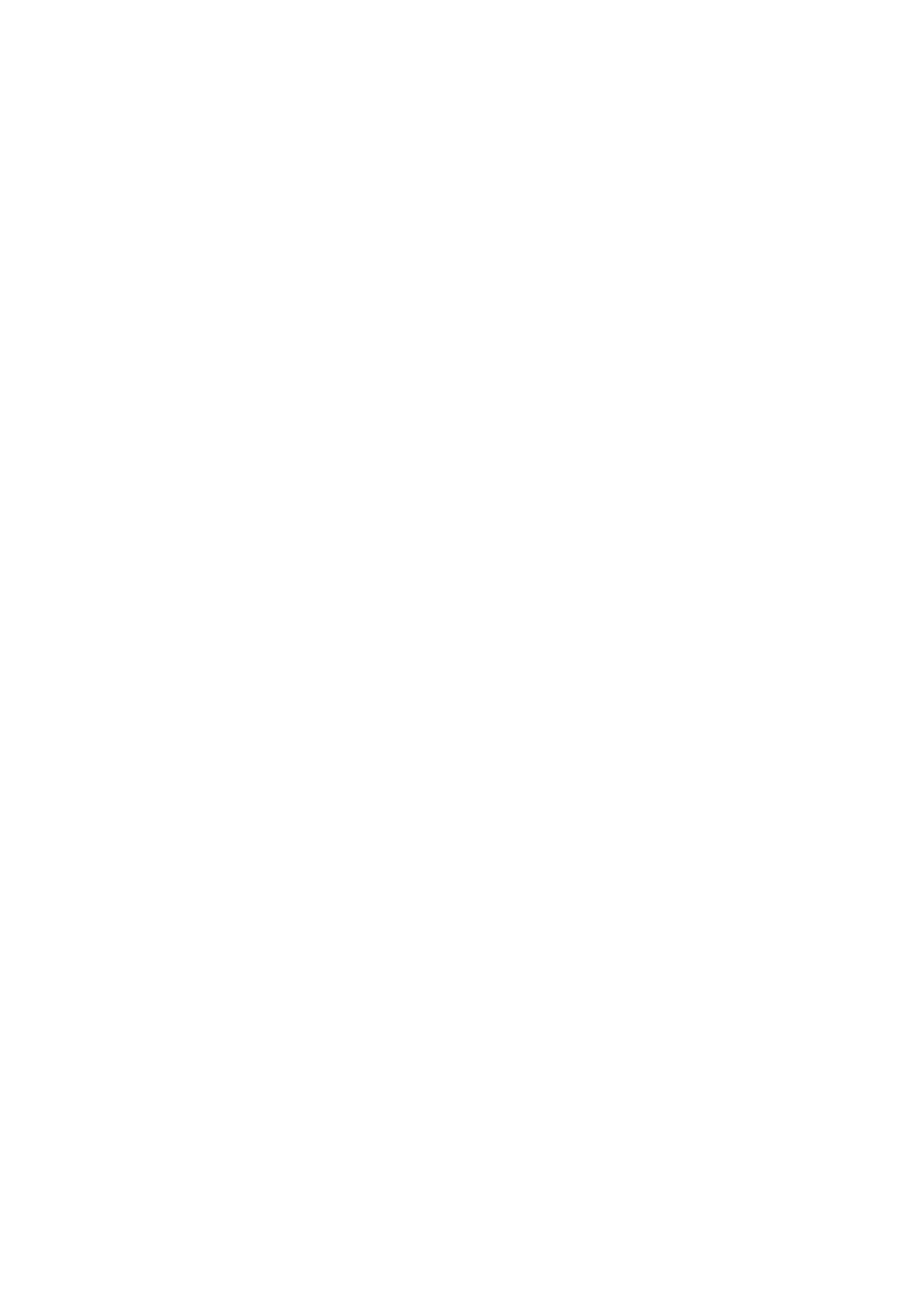 Fig. 2
Fig. 5
Aims
References
Methods
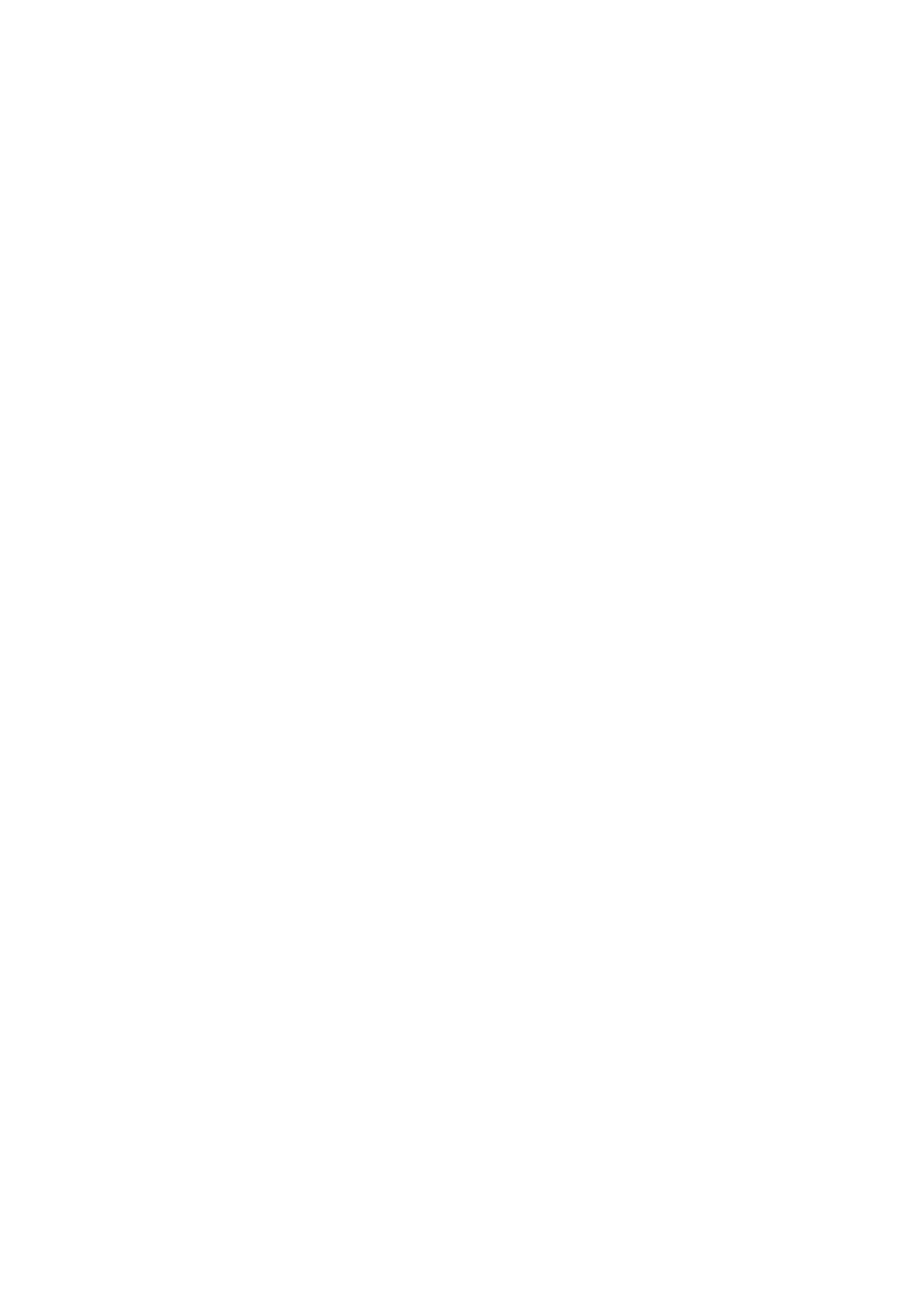 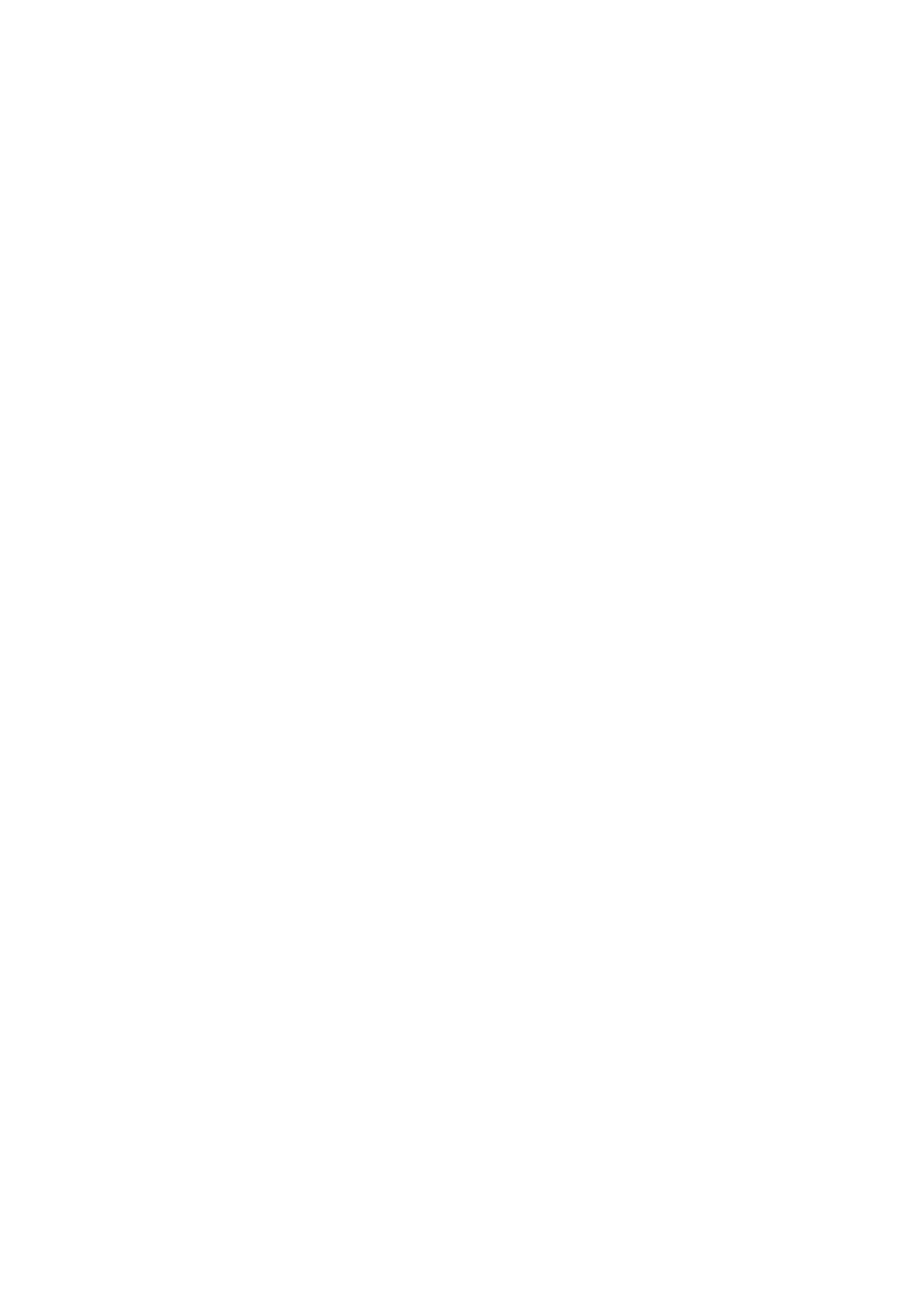 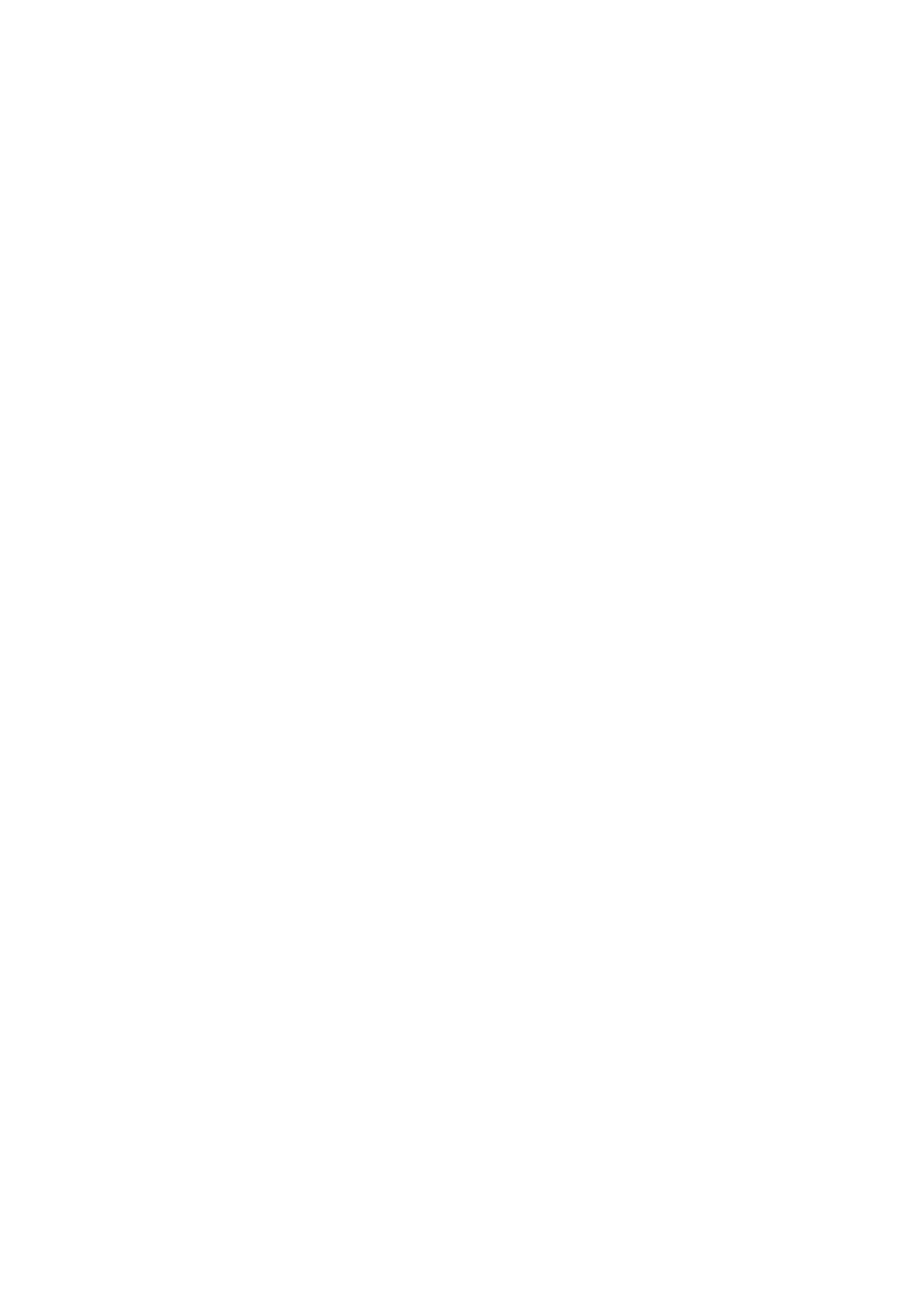 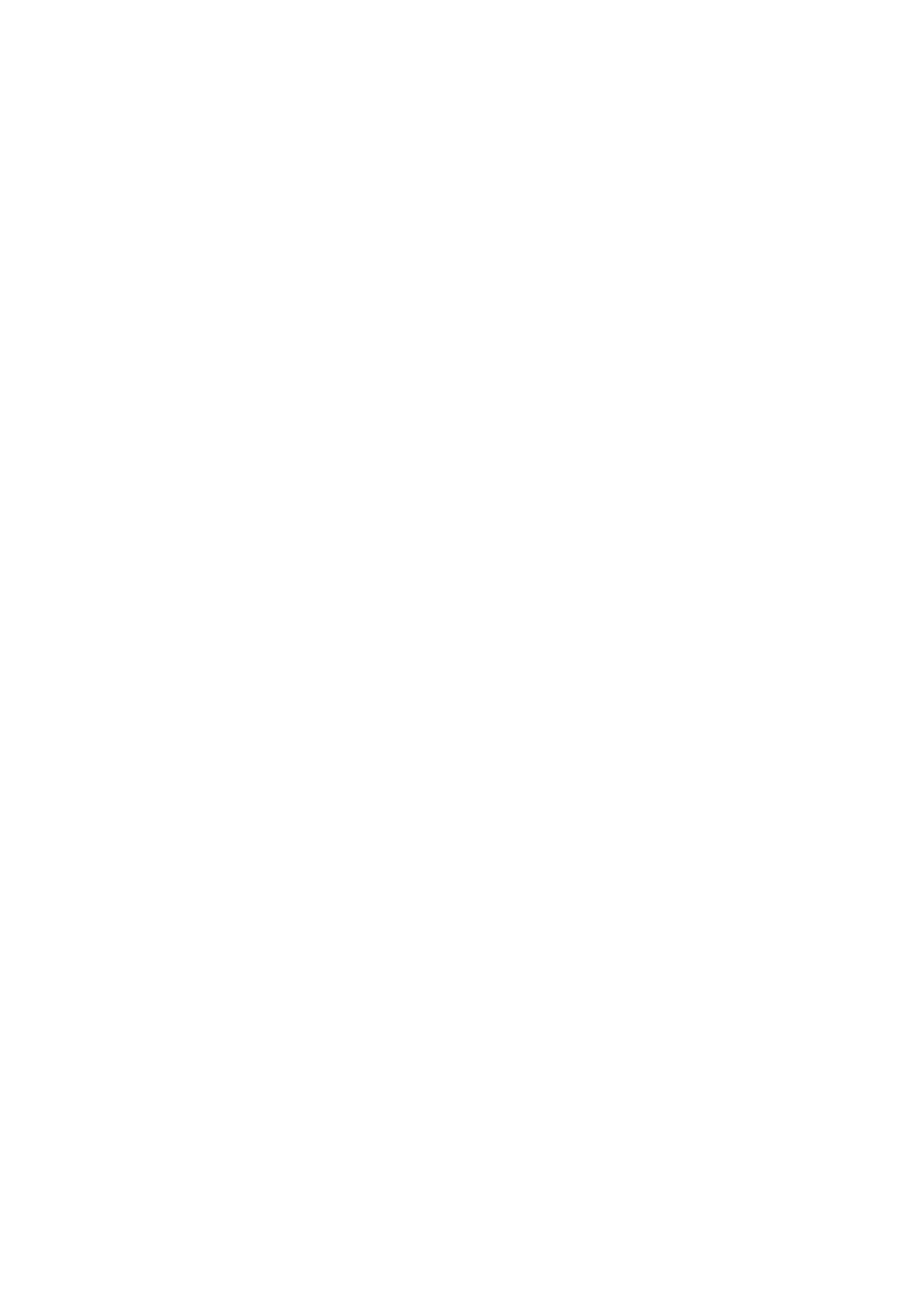 Fig. 3
Fig. 6
Acknowledgements
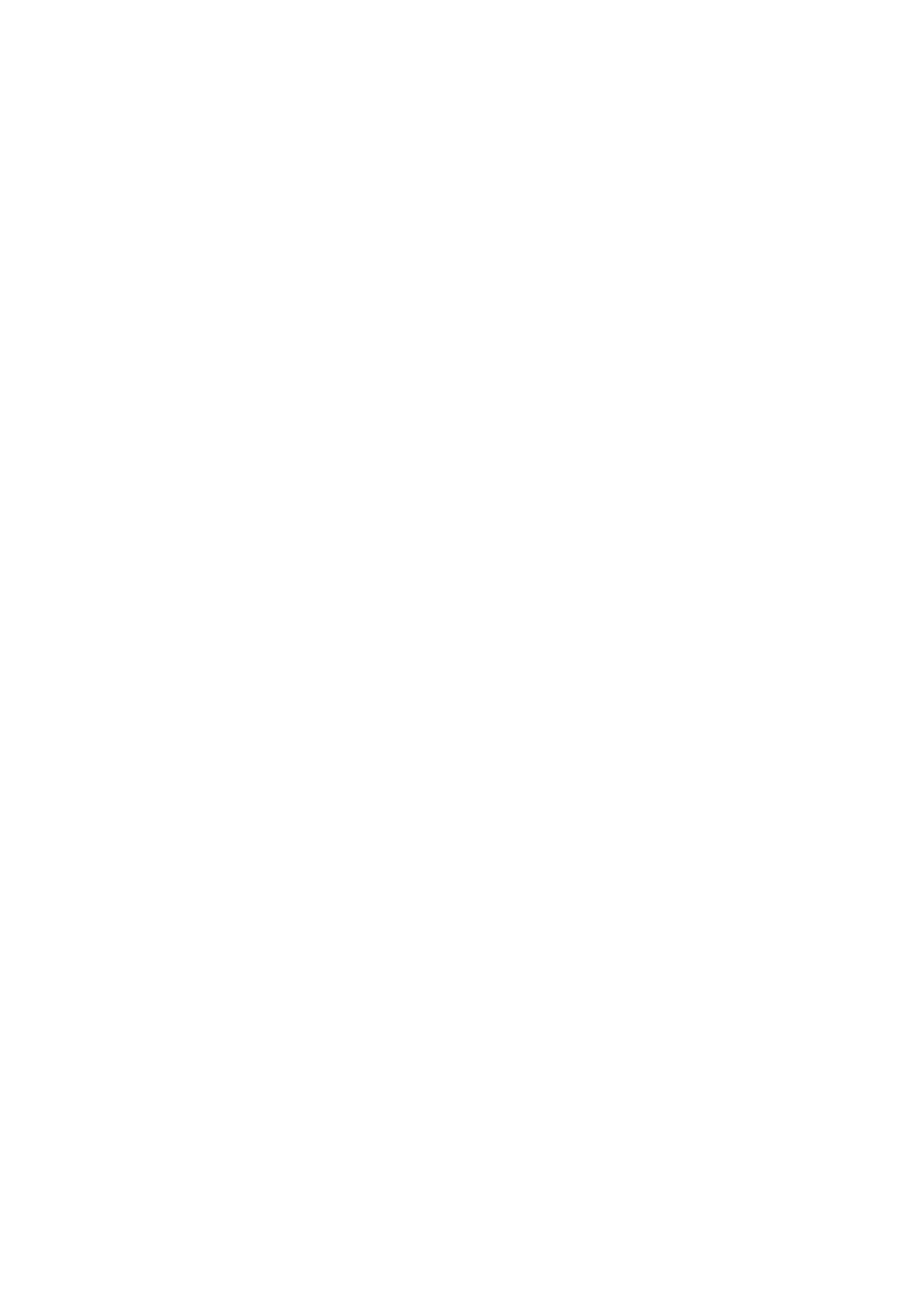